HENRY KENDALL HIGH SCHOOLASSESSMENT POLICIES AND REQUIREMENTSYEAR 112022
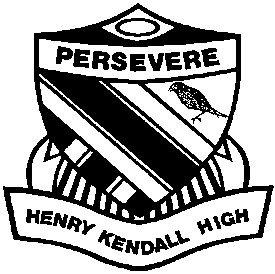 The HSC
World class credential
Not an easy journey - the change in pattern of study from year 10 to 11 can cause stress for some students and parents.
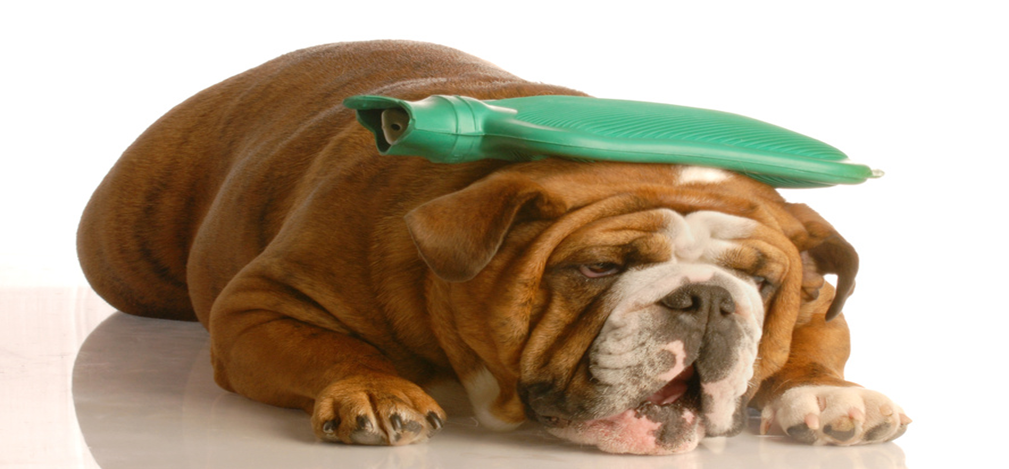 2
THE HSC AT HKHS
You could not be in a better school to attain your HSC, but it is a partnership.
HKHS consistently attains strong HSC results – in four of the last six years we attained the highest results in the schools 49 year history!
We ranked as the top comprehensive school on the Central Coast for five of the last seven years.
3
THE HSC AT HKHS
The HSC caters for all students, and non academic pathways are as important as academic ones.

We will work as hard as you do, but we can’t do it for you – this is a commitment.

You now enter a stage of your education follows very strict rules and processes that are state-wide and determined by NESA.
4
Some simple tips that can help the road to the HSC goal in 2023:
Time organisation
Asking for help!!!
Covering misadventures if necessary
Using the HKHS support crew- Ms Fitzgerald, Student Services faculty, Mrs James, Mrs Wearne, Mr Backhouse and your incredible teachers.
Finding balance but staying focused!!
5
NSW Education Standard Authority Requirements
To be eligible to go on to the HSC students must satisfactorily complete at least 12 units in Year 11.
Satisfactorily complete the requirements of each course studied – both school based and NESA requirements, including all practical or project work.
Complete school designed tasks for the internal assessment program in each course.
Sit for, and a make a genuine attempt at, all Year 11 examinations.
6
Attendance & Application
In circumstances where attendance is unsatisfactory, no Record of Student Achievement will be issued – all cases of attendance below 85% will be examined.

A student will be considered to have completed the course if, in the Principal’s view, they have:
Applied themselves with diligence and sustained effort to all set tasks and experiences set by the school
Have made a genuine attempt at assessment tasks which together contribute more than 50% of the final course marks

If such evidence does not exist the school will apply an ‘N’ indicator & the course will not be listed in the students Record of Achievement – if the student has less than 12 units as a result, the student will not be eligible to go on to the HSC.
7
Internal Assessment in the HSC
School based assessment contributes to 100% of Year 11 and to 50% of the final HSC result.
The HKHS HSC Assessment Policy will be applied consistently and surely by the school – therefore you MUST know its details & requirements.
8
Assessment Booklet
The Year 11 Assessment Booklet contains;
 Assessment Policy;
 NESA requirements for HSC
 Assessment Schedules for each course.

The Assessment Booklet is accessed through the HKHS WebSite
9
Assessment notification
Assessment booklet provides detailed schedules for ALL courses.
Final scheduling will occur at least 2 weeks prior to the due date. At this time written notification will be issued detailing requirements, weighting, outcomes and marking guidelines.
Students should not plan absences during term time unless there are exceptional circumstances (medical operation)
In general, the taking of holidays will not be considered exceptional circumstances.
10
Year 11 Assessment Tasks
3 tasks 
Minimum task weighting – 20%
Maximum task weighting – 40%
Option for only one formal written examination style task
Mandatory components and weightings
11
Assessment Tasks
All students are to be provided with meaningful feedback relating to all assessment tasks undertaken. Feedback is;
is constructive and provides meaningful information to you about your learning in a variety of forms 
focuses on the outcomes of the task and corrects misunderstandings 
identifies and reinforces strengths 
provides information about how you can improve 
facilitates the development of and provides opportunities for self-assessment and reflection during the learning process 
informs future learning opportunities.
12
Student Grievances
Where students find that they have grievances regarding assessment practices they should consult with the class teacher in the first instance.
Where difficulties remain the student or teacher should bring the matter to the HSC Review Committee, consisting of;
Deputy Principal (Curriculum) Mrs James
Year Adviser
Head Teacher of the Faculty involved
13
Submission of Assessment tasks
Unless specified otherwise, assessment items are to be submitted to the teacher before or at the beginning of the due day.
Assessments MUST be submitted by the due date / time.
No marks will be issued for late assessments. This can only be changed with the submission of an Accident / Illness / Misadventure form and appropriate documentation.
14
Illness, Accident or Misadventure
For every task a student is absent from, a full written explanation must be provided through the submission of an Illness / Accident / Misadventure form.
This form MUST be supported by a Doctors Certificate or a Statutory Declaration. Students with COVID are required to provide evidence they have had a Tele Health conference with a Doctor on the due date.
This form must be submitted on the students first day back at school. Students are responsible for communicating with the subject teacher/Head Teacher upon return to school. This must take place on the first day after the illness or misadventure – NOT the next lesson in that course.
The HSC Review Committee will determine the outcome of the submission.
15
24/02/2022
16
Template from www.brainybetty.com
Submission of Assessment tasks
Computer or printer malfunction is not an acceptable reason for failing to submit a task on time.
Where an assessment item is to be completed over more than one day, students are to be prepared to complete the assessment item from the first nominated lesson.
17
Submission of Assessment tasks
If a student is on suspension from the school at the time an assessment item is due, it remains the students responsibility to ensure that the task is submitted on the due date. 
Under no circumstances does suspension entitle the student to submit the task after the due date, or entitle the to additional time to complete the task.
18
Uncompleted Assessment Items
NESA expects students to complete all assessment tasks.
Students who fail to submit coursework and / or assessment tasks the total value of which is not in excess of 50% may be considered not to have completed the course. An ‘N’ Award may be applied.
19
Malpractice in Assessment Tasks
HSC Examination rules apply to all formal examinations. 
School rules apply to other tasks.
Failure to observe these may result in the disqualification from the award of marks.
Students who plagiarise material (including from the Internet) may result in the disqualification from the award of marks in that task.
20
HSC Results vs ATAR
The HSC is a mark – the ATAR is a rank.
Students should be striving to be in the top 5 of each subject and the top 10% of the state.
UAC also considers the percentage of students you “beat” in the HSC when calculating the ATAR – the table demonstrates this:
21
Although marks differ by only 10, the ATAR differs by 27.75. Andrew’s performance is better than only 30-40% of other students, whereas Aaron performs better than 61-82% of students. Hence the ATAR is affected significantly.
22
Template from www.brainybetty.com
Summary
Assessment is vitally important.
Read this policy carefully.
Adhere to the requirements of the policy – the school will.
If in doubt, ASK!!
Questions ……..?
23